Song ID: 0157
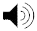 God ofGlory
Intro
F
F/A
Bb
God of Glory….       God of Might….
   God of Wisdom   and Father of Life
   God of Power….      And Authority
    We sing praises un-to Thee
G7/B
C
Gm/Bb
Gm7
Am7
Dm
A/C#
Gm7
F/C
F/A
Bb
Bb/C
F
Chorus 1 (F)
F
F/A
Bb
God of Glory….       God of Might….
   God of Wisdom   and Father of Life
   God of Power….      And Authority
    We sing praises un-to Thee
G7/B
C
Gm/Bb
Gm7
Am7
Dm
A/C#
Gm7
F/C
F/A
Bb
Bb/C
F
Chorus 2 (F)
F
F/A
Bb
God of Glory….       God of Might….
   God of Wisdom   and Father of Life
   God of Power….      And Authority
    We sing praises un-to Thee
G7/B
C
Gm/Bb
Gm7
Am7
Dm
A/C#
Gm7
F/C
F/A
Bb
Bb/C
F
Bridge 1 (F)
F
Eb
Bb
Hosanna to the Father
      Hosanna to the Son
      Hosanna to the Holy Spirit
      The Blessed Three in One
Bb
F
Eb
F/G
G
F/G
G
Bb
C
F/A
G7/B
Gm7
Bridge 2 (F)
F
Eb
Bb
Hosanna to the Father
      Hosanna to the Son
      Hosanna to the Holy Spirit
      The Blessed Three in One
Bb
F
Eb
F/G
G
F/G
G
Bb
C
F/A
G7/B
Gm7
Vamp 1 (F)
Gm7
F/C
F/A
Bb
Bb/C
F
We sing praises un-to Thee
    We sing praises un-to Thee
     We sing praises un-to Thee
     We sing praises un-to Thee
Gm7
F/C
F/A
Bb
Bb/C
F
Gm7
F/C
F/A
Bb
Bb/C
F
Gm7
F/C
F/A
Bb
Bb/C
F
Close 1 (F)
Gm7
F/C
F/A
Bb
Bb/C
F
We sing praises un-to Thee
Chorus 3 (G)
G
G/B
C
God of Glory….       God of Might….
   God of Wisdom   and Father of Life
   God of Power….      And  Authority
    We sing praises un-to Thee
Am7
A7/C#
D
Am/C
Bm7
B/D#
Em7
G/D
Am7
G/B
C/D
C
G
Chorus 4 (G)
G
G/B
C
God of Glory….       God of Might….
   God of Wisdom   and Father of Life
   God of Power….      And Authority
    We sing praises un-to Thee
A7/C#
D
Am7
Am/C
Bm7
B/D#
Em7
G/D
Am7
G/B
C/D
C
G
Bridge 3 (G)
G
C
F
Hosanna to the Father
      Hosanna to the Son
      Hosanna to the Holy Spirit
      The Blessed Three in One
G
C
F
A
G/A
G/A
A
Am7
C
G/B
A/C#
D
Bridge 4 (G)
G
C
F
Hosanna to the Father
      Hosanna to the Son
      Hosanna to the Holy Spirit
      The Blessed Three in One
G
C
F
A
G/A
G/A
A
Am7
C
G/B
A/C#
D
Vamp 2 (G)
G/E
G/D
Am7
G/B
C
C/D
G
We sing praises un-to Thee
    We sing praises un-to Thee
     We sing praises un-to Thee
     We sing praises un-to Thee
G/D
Am7
G/B
C
C/D
G
Em7
Am7
G/B
C
C/D
G
G/D
Am7
G/B
C
C/D
G
Close 2 (G)
G/D
Am7
G
G/B
C
C/D
We sing praises un-to Thee
F
F/A
Bb
God of Glory….          God of Might….   God of Wisdom and Father of Life   God of Power and Authority   We sing praises un--to thee   Hosanna to the Father     Hosanna to the Son   Hosanna to the Holy Spirit   The Blessed Three in One
Gm7
C
G7/B
Am7
A/C#
Dm
Gm/Bb
F/C
F/A
Bb
Bb/C
F
Gm7
F
Eb
Bb
F
Bb
Eb
G
F/G
G
F/G
Bb
F/A
Gm7
G7/B
C
G
C
G/B
God of Glory….          God of Might….   God of Wisdom and Father of Life   God of Power and Authority   We sing praises un--to thee   Hosanna to the Father     Hosanna to the Son   Hosanna to the Holy Spirit   The Blessed Three in One
Am7
A7/C#
D
Am/C
Em7
Bm7
B/D#
G/D
Am7
G/B
C
C/D
G
G
C
F
G
C
F
G/A
G/A
A
A
Am7
G/B
C
A/C#
D